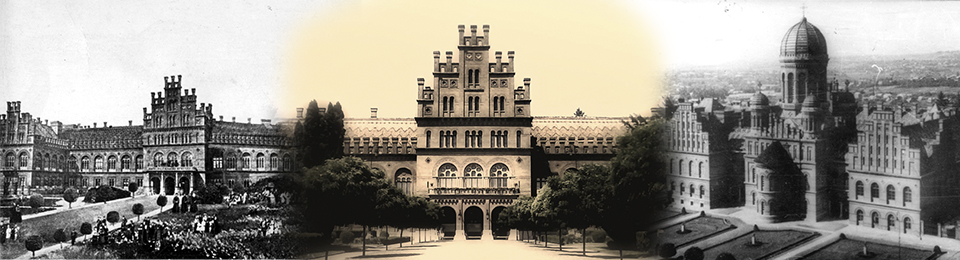 АНАЛІТИЧНИЙ ЗВІТ
 
за результатами звітів акредитаційних експертиз освітніх програм в Чернівецькому національному університеті імені Юрія Федьковича
в першому семестрі 2019-2020 н. р.
Чернівецький національний університет 
імені Юрія Федьковича, 
2020 р.
В Чернівецькому національному університеті імені Юрія Федьковича у період з вересня по грудень 2019 року відбулося 
чотири процедури акредитації освітніх програм другого (магістерського) рівня
Спільні для всіх акредитованих ОП 
рекомендації експертів:
КРИТЕРІЙ


ЗМІСТ ОСВІТНІХ ПРОГРАМ
Спільні для всіх акредитованих ОП 
рекомендації експертів:
КРИТЕРІЙ


ДОСТУП ДО ОСВІТНЬОЇ ПРОГРАМИ
Спільні для всіх акредитованих ОП 
рекомендації експертів:
КРИТЕРІЙ


НАВЧАННЯ ТА ВИКЛАДАН-НЯ
Спільні для всіх акредитованих ОП 
рекомендації експертів:
КРИТЕРІЙ


КОНТРОЛЬ-НІ ЗАХОДИ ТА ОЦІНЮВАН-НЯ
Спільні для всіх акредитованих ОП 
рекомендації експертів:
КРИТЕРІЙ


ЛЮДСЬКІ РЕСУРСИ
Спільні для всіх акредитованих ОП 
рекомендації експертів:
КРИТЕРІЙ


ОСВІТНЄ СЕРЕДОВИ-ЩЕ ТА МАТЕРІАЛЬНІ РЕСУРСИ
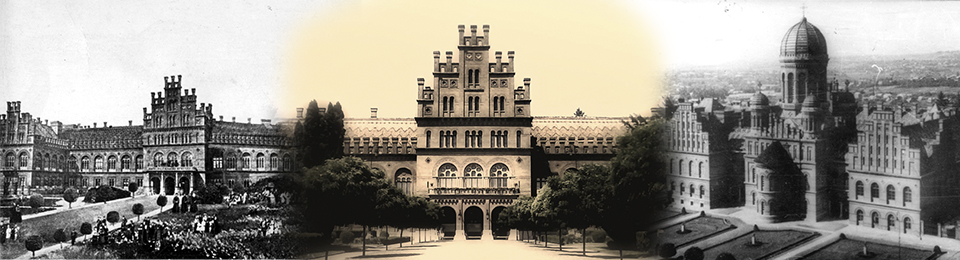 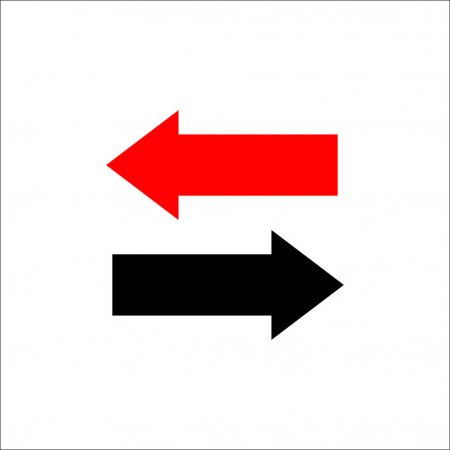 Подекуди одні і ті ж закономірності освітнього процесу витлумачують експертами діаметрально протилежно
Проведення акредитації, в умовах реформування норм її здійснення, вимагає постійних одночасних зусиль як від гарантів ОП/груп забезпечення спеціальності, адміністрації ЗВО, так і від Національної агенції забезпечення якості вищої освіти на шляху реалізації чинного законодавства, яке спрямоване на покращення якості освітніх послуг в Україні
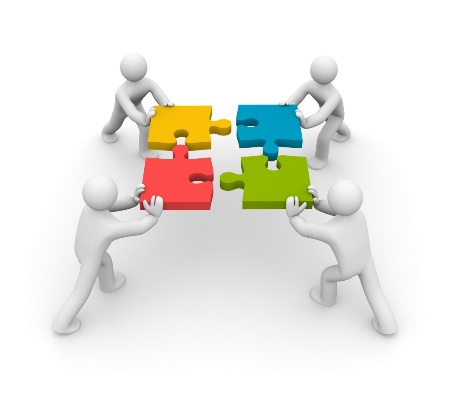 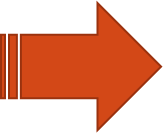 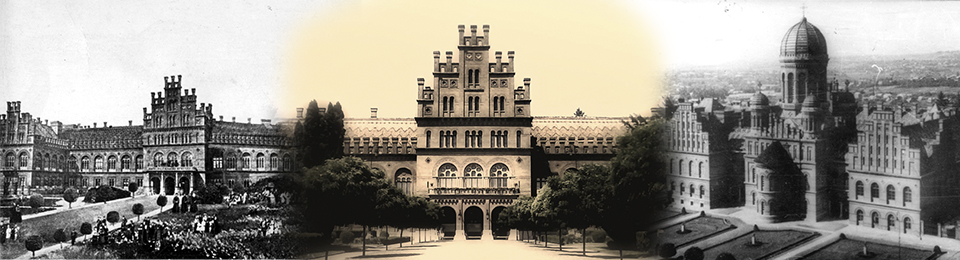 ВИСНОВКИ ГЕР
ОП «Біологія. Середня освіта»
Немає розбіжностей з оцінками експертної групи
ОП «Видавнича справа та медіаредагування»
Незначні розбіжності з оцінками експертної групи (за двома критеріями змінено з А на В)
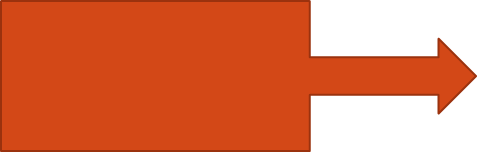 Значні розбіжності з оцінками експертної групи (за чотирма критеріями змінено з Е на В)
ОП «Богослов'я»